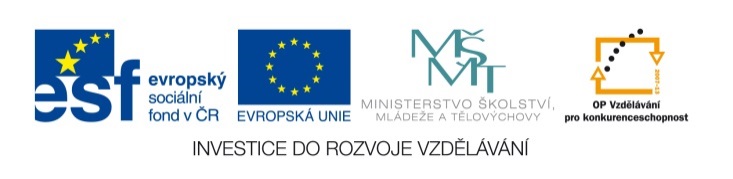 Vypracovala: Mgr. Miroslava Komárová
Nitroděložní vývoj člověka
EU V-2 Př8Miroslava KomárováZŠ Zákupy
Název: nitroděložní vývoj člověka
Cíl: Výuka nového učiva o zrození člověka
Doba: 25 – 30 minut
Pomůcky: interaktivní tabule
Nitroděložní vývoj
Vývoj plodu probíhá v děloze
Trvá přibližně 280 dní (asi 40 týdnů)
Dělení – zárodečná část ( do 12. týdne)
                   - plodová část (fetální) – končí 
                      porodem
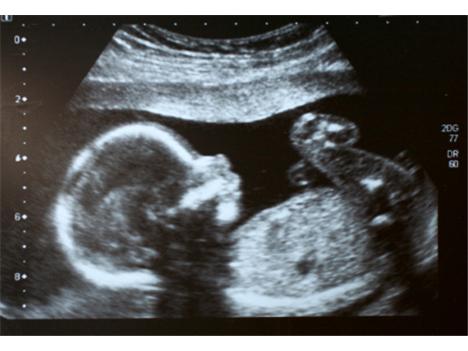 [Speaker Notes: Obrázek: http://www.babyweb.cz/Clanky/a4106-Vyvoj-miminka-podle-ultrazvuku.aspx]
Těsně po oplození
Rýhování oplozeného vajíčka – buněčné dělení
Vyvíjí se v zárodek obalený blánou (placentou), která vyživuje plod, přivádí kyslík a odplavuje odpadní látky
Plod je s placentou spojen pupeční šňůrou
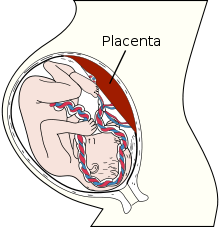 [Speaker Notes: Obrázek: http://cs.wikipedia.org/wiki/Placenta]
Vývoj
První měsíc – vznik nervové soustavy, oběhové soustavy a primitivních končetin

Druhý měsíc – vznik základů vnitřních orgánů

Třetí měsíc – zvětšuje se koncový mozek, tvoří se mozková kůra a začínají fungovat orgány
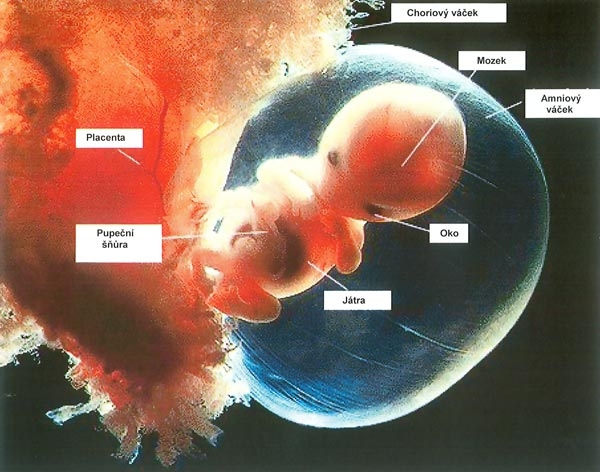 [Speaker Notes: Obrázek: http://www.novinky.cz/zena/deti/142797-obrazem-vyvoj-ditete-pred-narozenim.html]
Vývoj
Čtvrtý měsíc – rychlý růst plodu, vývoj kůže, lze rozlišit pohlaví jedince

Pátý měsíc – propojení mozkových buněk, vnímání podnětů z okolí, pohyby plodu, slyšitelné údery srdce

Šestý měsíc – vznik základních reflexů
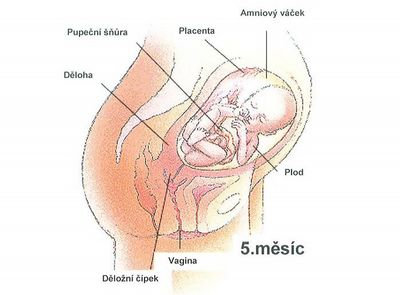 [Speaker Notes: Obrázek: http://www.novinky.cz/zena/deti/142797-obrazem-vyvoj-ditete-pred-narozenim.html]
Vývoj
Sedmý měsíc – otevření očních víček, roste podkožní tuk, vývoj dýchací soustavy

Osmý měsíc – zdvojnásobení podkožního vaziva

Devátý měsíc – plně fungují reflexy, patrné vlasy, obočí, řasy všechny soustavy fungují
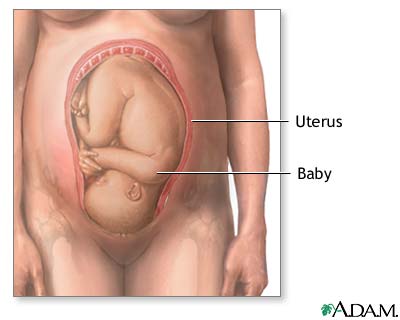 [Speaker Notes: Obrázek: http://tehotenstvi.academy.sk/index.php?click=68]
Porod
Čtyři porodní doby:
První – začíná porodními stahy (kontrakce) a odtok plodové vody
Druhá – vlastní porod dítěte
Třetí – porod placenty
Čtvrtá – smršťování dělohy
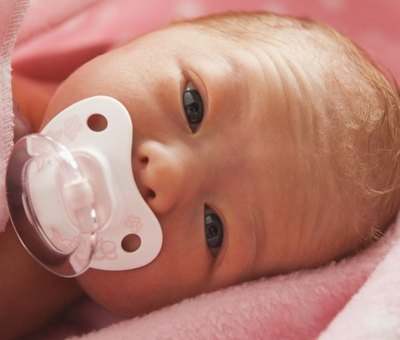 [Speaker Notes: Obrázek: http://zena.centrum.cz/deti/tehotenstvi-a-miminko/clanek.phtml?id=715755]